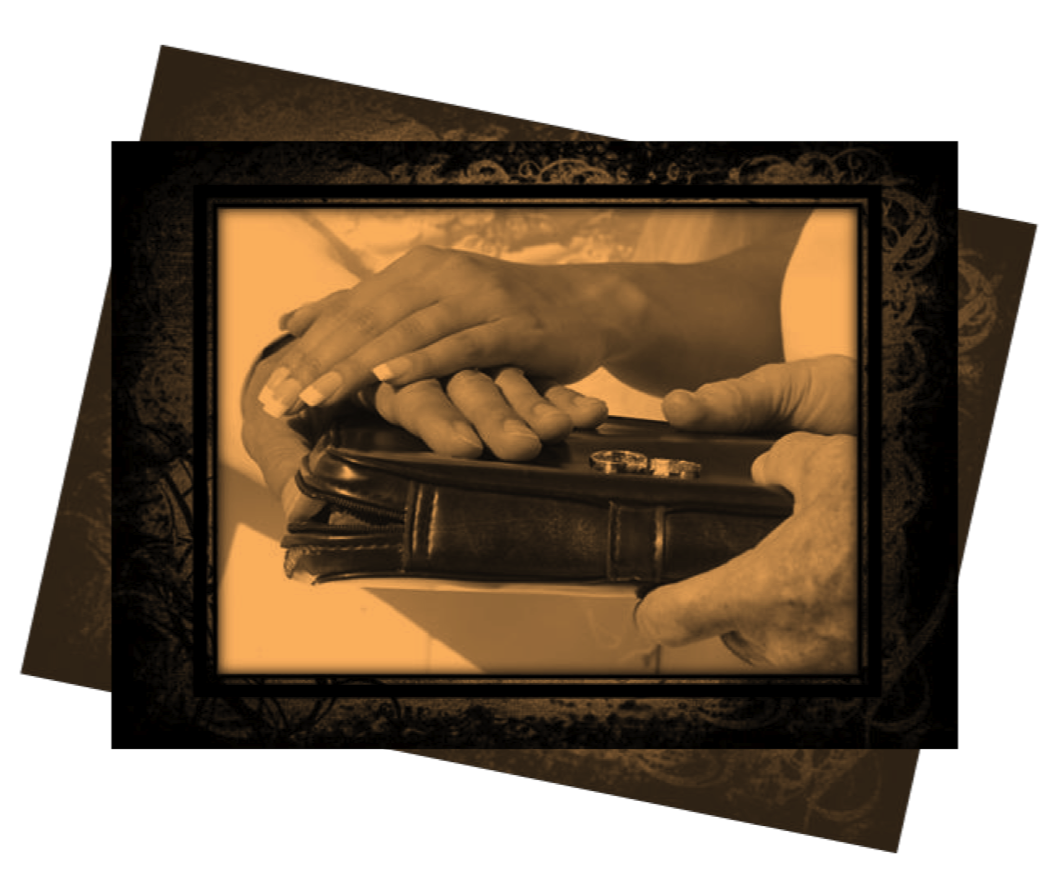 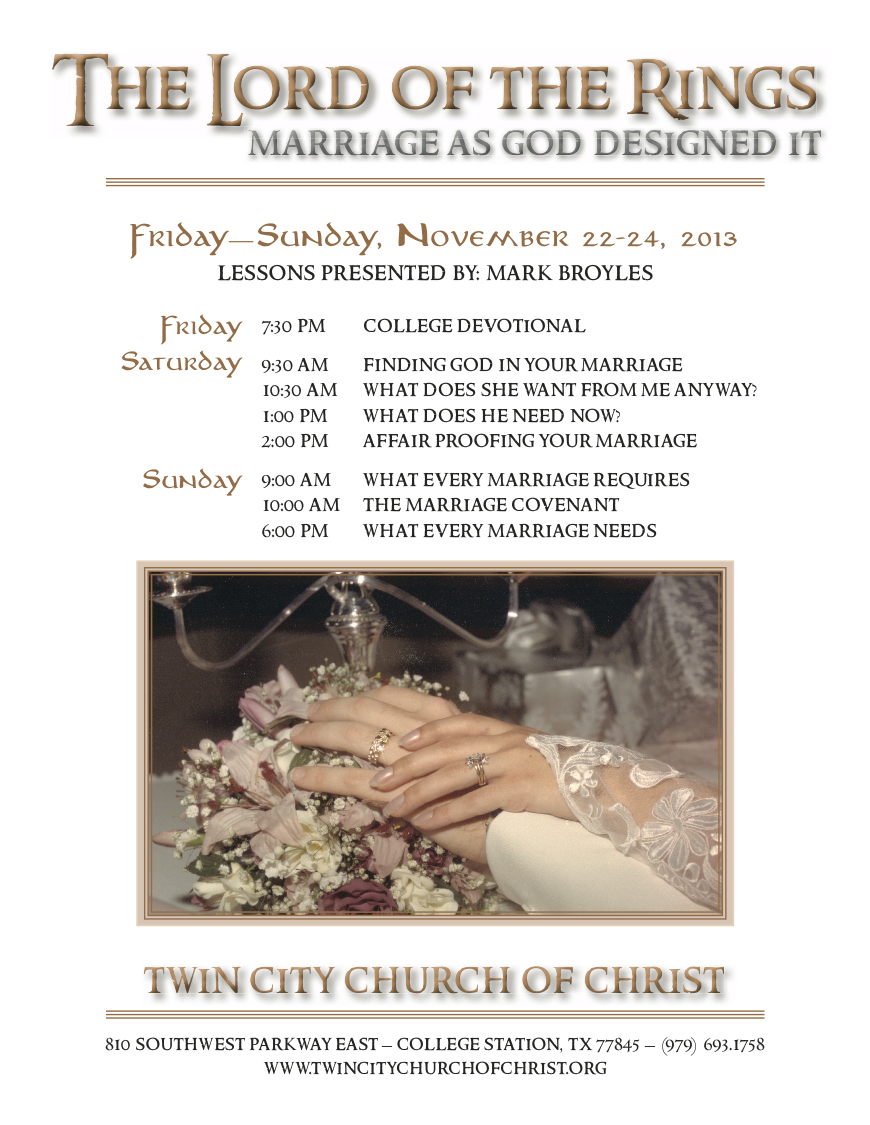 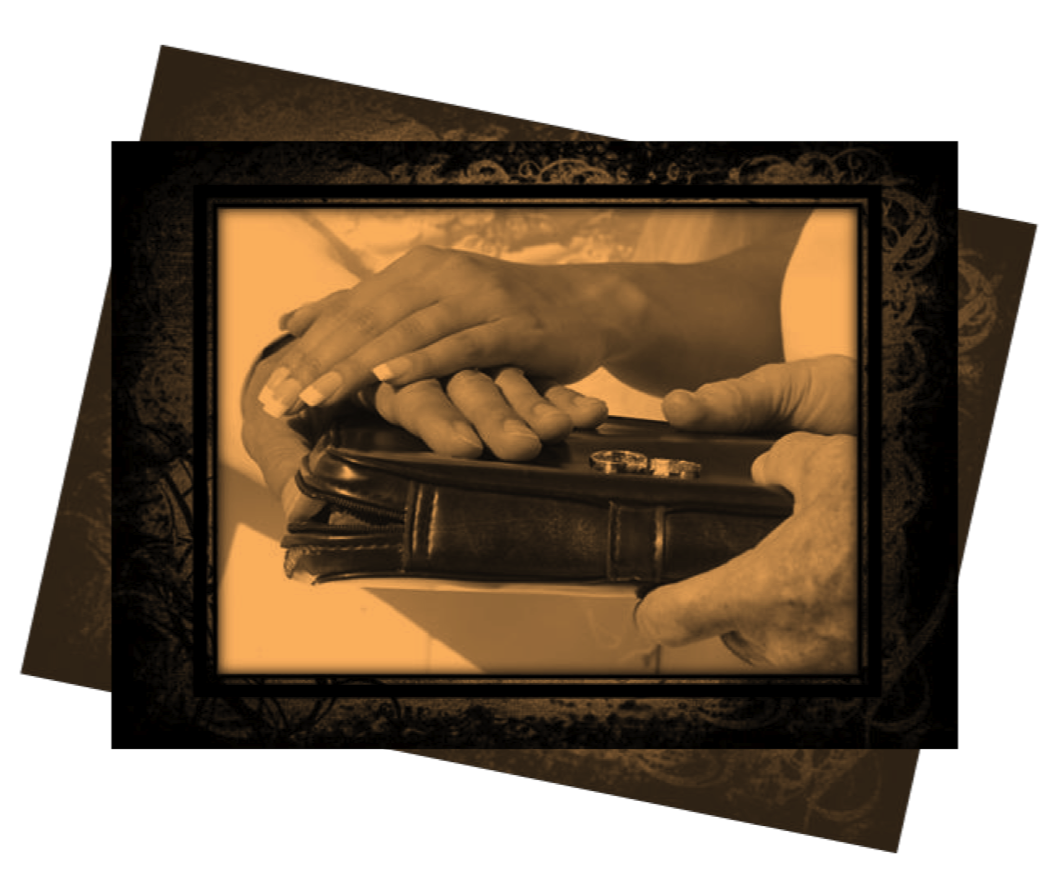 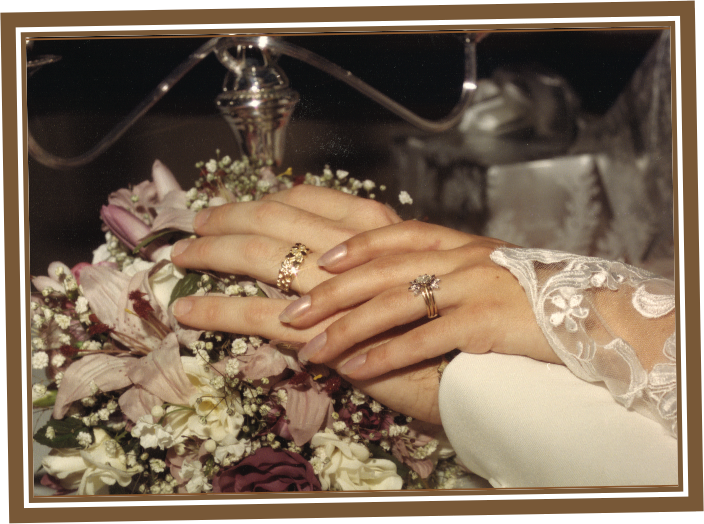 Marriage As God Designed It
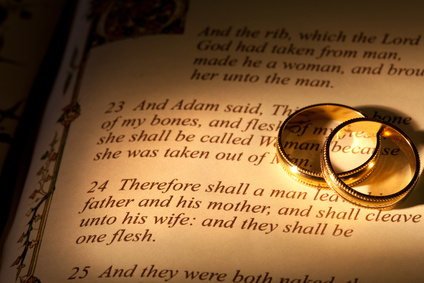 Finding God In Your Marriage
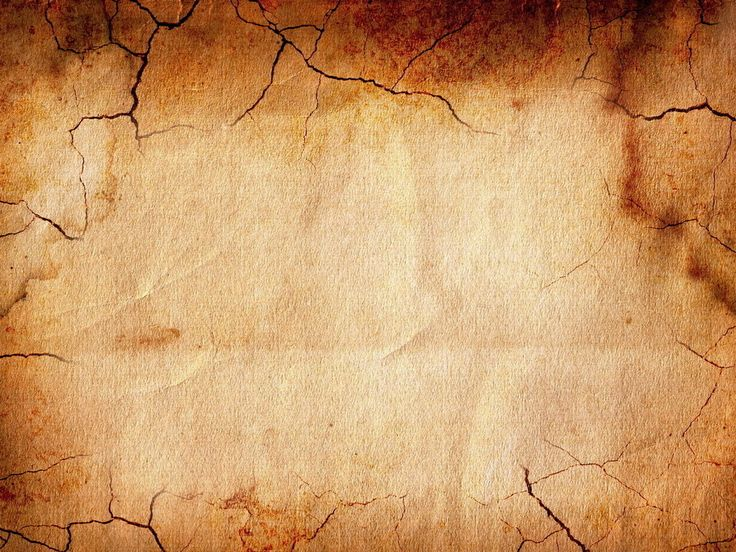 “By all means marry.  If you get a good wife, you’ll become happy.  If you get a bad one, you’ll become a philosopher.”

					 -- Socrates
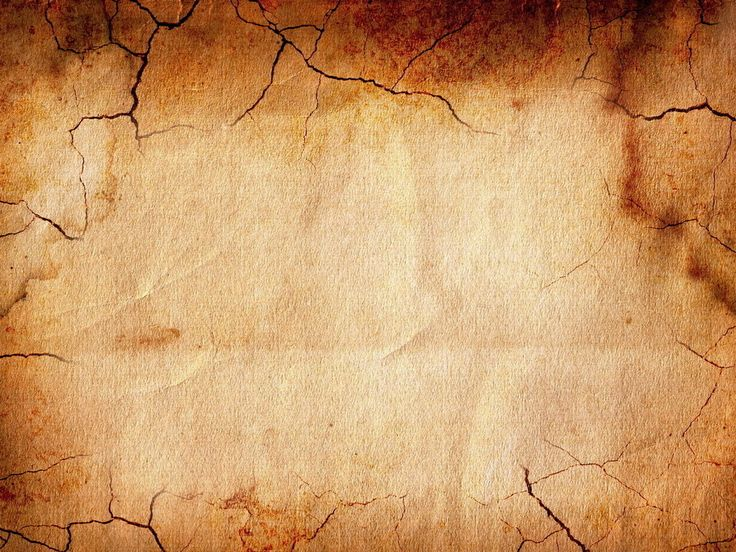 “One of the best wedding  	gifts God gave you was a Full  Length  Mirror called your spouse.  Had there been a card attached, it would have said, Here’s to helping you discover what you’re really like!”

Gary & Betsy Ricucci
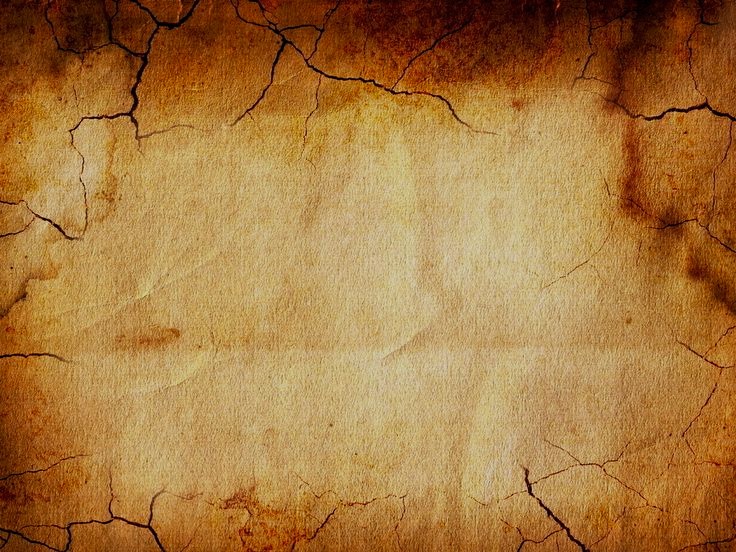 What Is Marriage For?
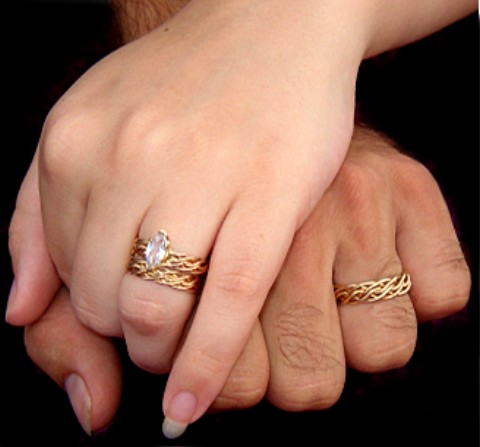 Happiness Is Not The Goal – Not 	   	Even Here On Earth!
 Happiness Is The By-Product Or 	Result Of A Life Properly Lived.
 Happiness Is The End Game!
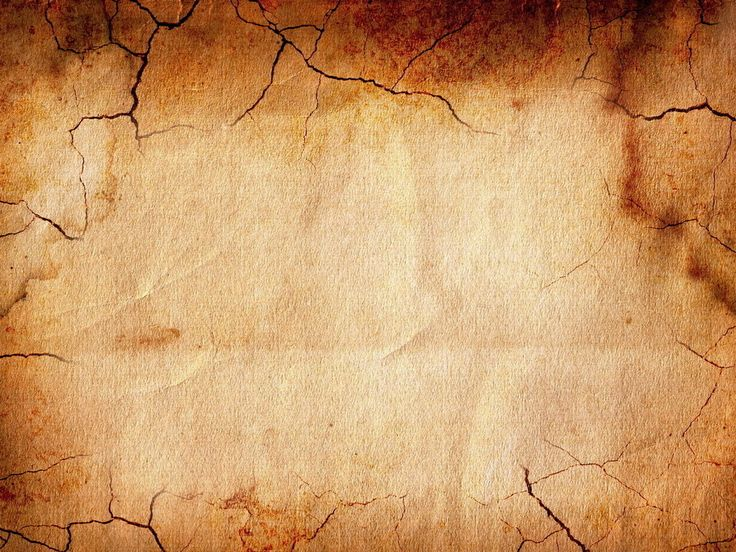 What Is Marriage For?
What If God Designed Marriage To Make Us Holy More Than To Make Us Happy?
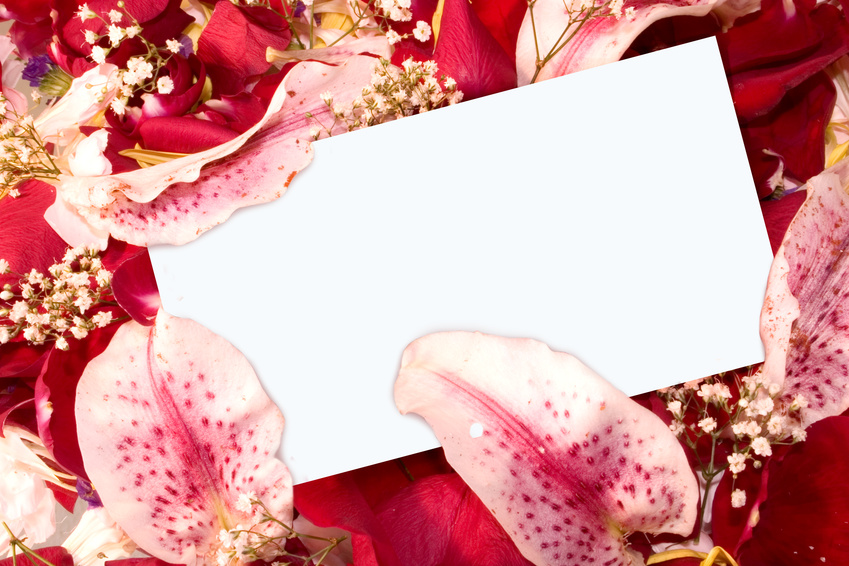 It is important to remember that Romance is a relatively modern pursuit in marriage.
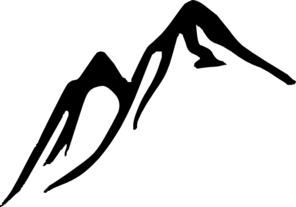 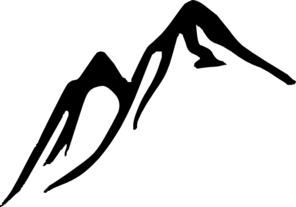 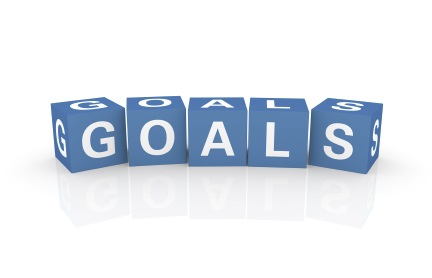 Setting The Right
O
L
A
G
S
No Marriage Can Endure On 	ROMANCE And FEELINGS Alone.
Romantic love has no Elasticity to it!  
The kind of love that is needed to sustain a good marriage – must Stretch!
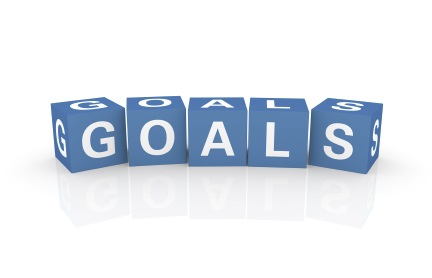 Setting The Right
O
L
A
G
S
When We Strive for Happiness – We 	Strive for the Wrong Goal!
When We Strive for Happiness From 	Our Spouse – We Strive for the 	Wrong Goal and From the Wrong 	Source !
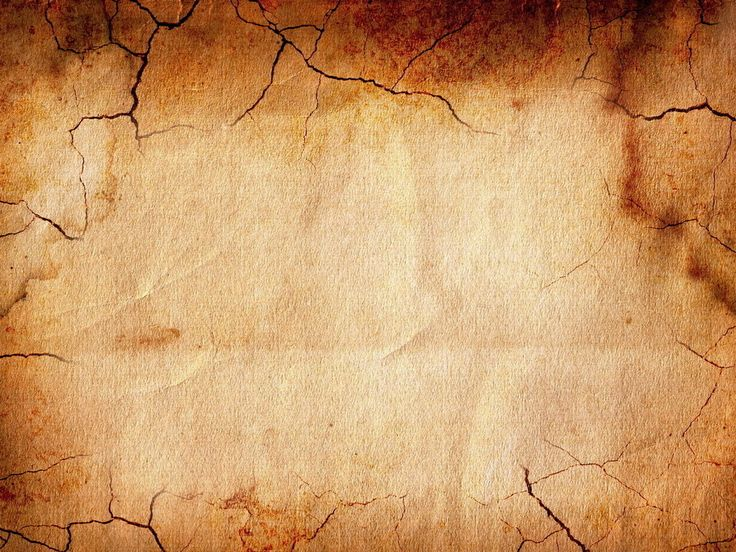 Marital Analogies
Marital  Analogies  Teach Us  Truths 		About God!
 God Views His People As a Husband  		 Views His Wife
 God Rejoices in His People
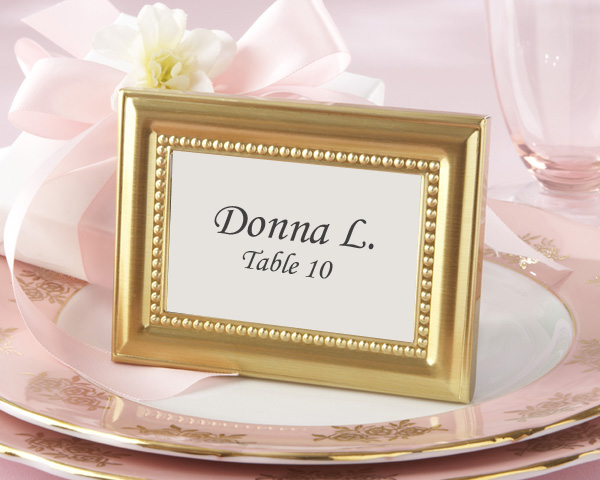 Marriage Is the Divine Picture of Relationship!
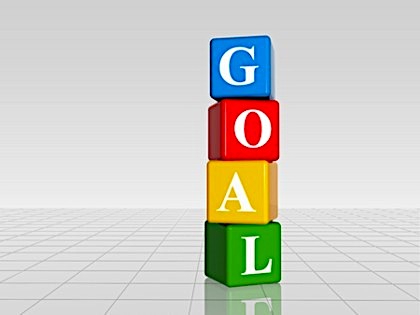 G
The Goal in Marriage – As in 	All Life …
Is To Please God!
O
A
L